Results from Fall Faculty and Staff Listening Sessions
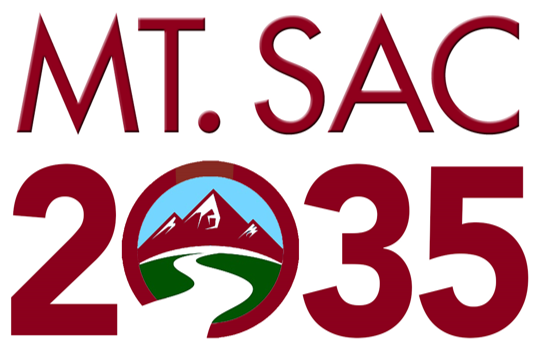 16 Sessions
109 Participants
Mt. SAC 2035 Priorities Survey
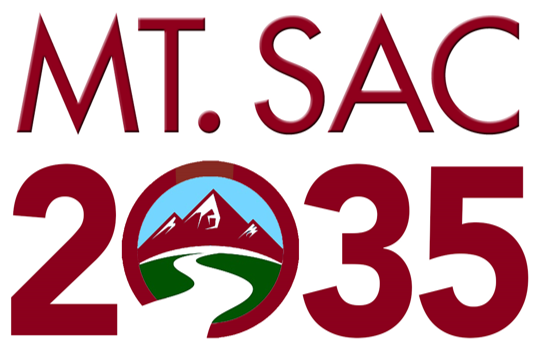 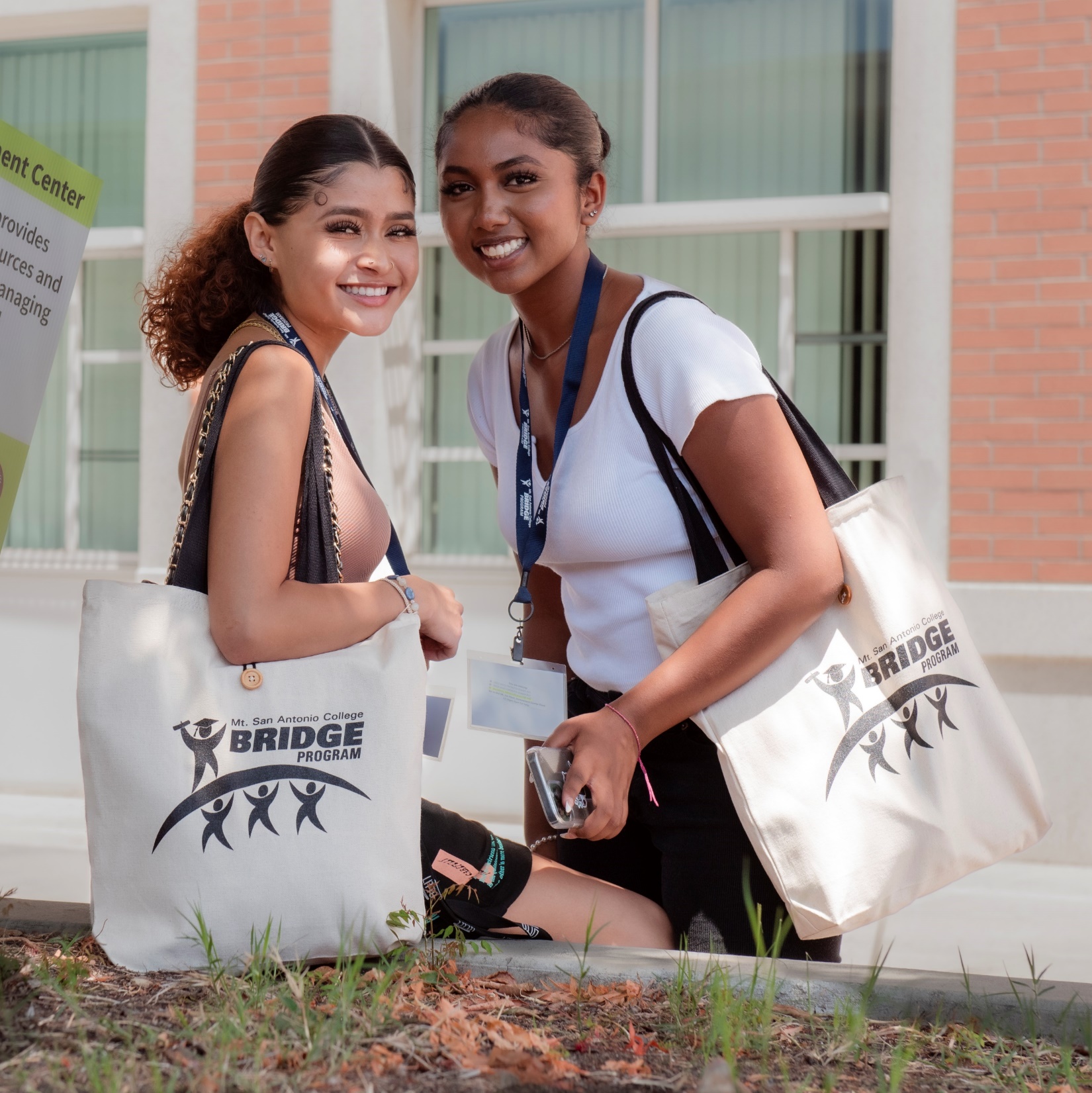 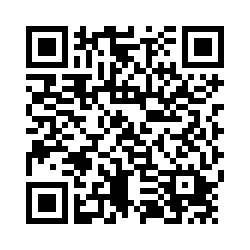 [Speaker Notes: We have listened to over 200 students, over 100 employees, and surveyed over 1000 students about what's working and what's not at Mt. SAC. 
Now we want to know what matters most to you.

Survey Link: https://mtsac.co1.qualtrics.com/jfe/form/SV_6r5znuYOUP9d7iS]